Violent Weather
Thunderstorms
Thunderstorms
Pre-Requisites
Thunderstorm Classification
Thunderstorm Hazards:
Downbursts & Microbursts
Tornadoes
Lightning
Pre-Requisites
All thunderstorms require three ingredients for their formation: 
Moisture, 
Instability, and 
a Lifting Mechanism.
Florida is ideally placed to routinely satisfy all of these conditions…
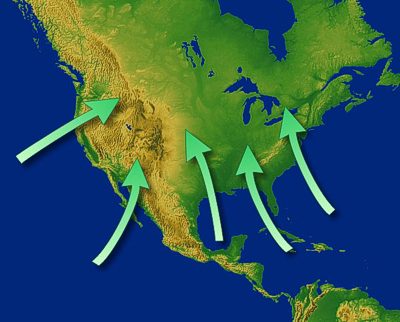 Florida has two ready sources of moisture: Atlantic Ocean & Gulf of Mexico
Sub-Tropical temperatures will regularly  facilitate atmospheric instability
Temp’s provide frontal & convectional Lifting
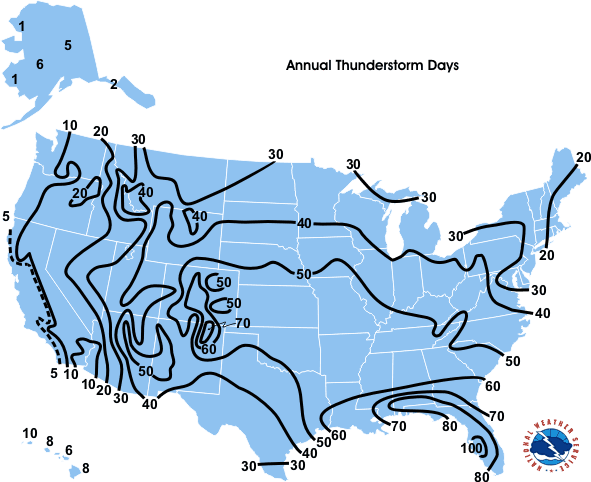 Thunderstorm Classification
Air Mass Thunderstorms
A.K.A.
Ordinary
Most common form of thunderstorm
Self-Extinguishing
Wipe themselves out with downdrafts
Usually last < 1 hour
Single-cell storms
Localized
Undergo a 3-Stage Life Cycle…
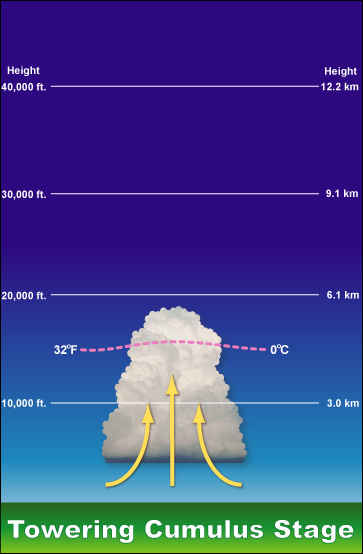 Life Cycle
Cumulus Stage
Convectional lifting causes warm, moist air to cool. Leading to growth of tall cumulus clouds.
Updrafts of hot air keep droplets moving upwards, making any potential raindrops larger…
This stage continues until precip. begins
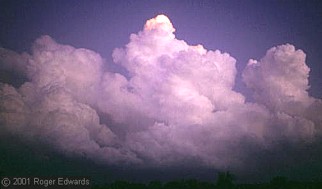 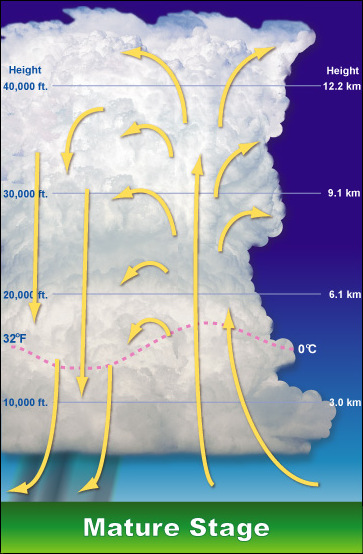 Life Cycle
Mature Stage
Precipitation begins. 
With falling drops downdrafts begin. 
Cooling occurs by evaporation of precipitation
Strengthens downdrafts.
Most intense period of Thunderstorm (Lightning/Thunder/Precipitation)
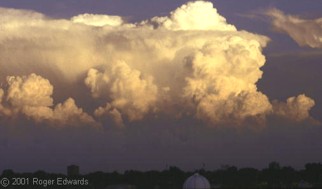 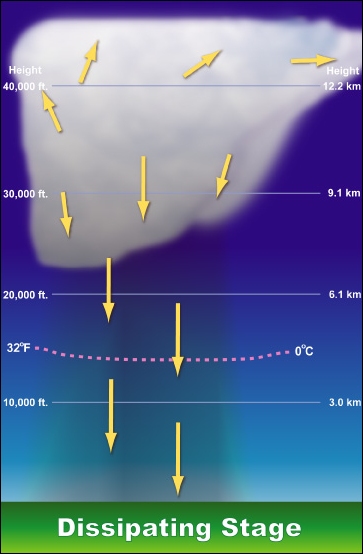 Life Cycle
Dissipative Stage
Greater & Greater portions of the cloud produce precipitation
This means that downdrafts dominate the cloud base
In turn, this prohibits updrafts.
Thus, the supply of additional water vapor is cut-off.
The cloud precipitates/evaporates away
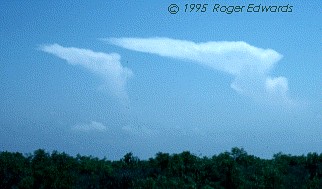 Thunderstorm Classification
Severe Thunderstorms
A.K.A.
Self-Propagating
Subtypes include:
Mesoscale Convective Systems
Squall Line Thunderstorms
Mesoscale Convective Complexes
Supercell Thunderstorms
Thunderstorm Classification
Severe Thunderstorms
Definition:
Winds over 58 mph (93 km/h), and/or
Hailstones over 1.9 cm (0.75 inches), and/or
Spawn Tornadoes
Updrafts & downdrafts reinforce each other, so storm keeps intensifying
Takes place on a Mesoscale 
10-1000km across
Thunderstorm Classification
Mesoscale Convective Systems
Several individual storms form, clustered together in a large geographic area
A.K.A. Multi-Cell Storms
Each is related to the others in some way
Can last anywhere from 10 hours to several days!
When they form:
In linear bands, they are known as SQUALL LINES
In clusters, known as Mesoscale Convective COMPLEXES
Each of these numerous cells will co-exist in various stages of their Life Cycle.
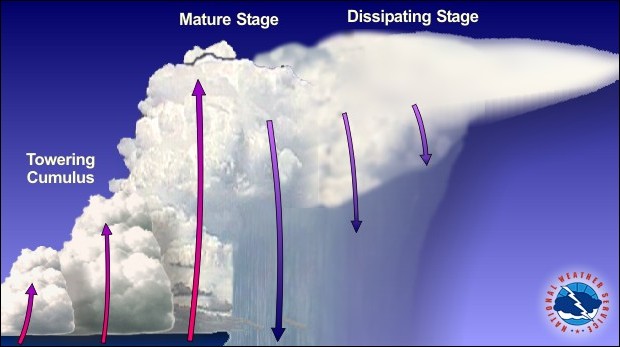 Thunderstorm Classification
Squall Line Storms
Linear band of storms
Can stretch for hundreds of miles and may last anywhere from 10 hours – 4 days!
Wind Shear is critical to the maintenance of updrafts that refuel the storms moisture supply.
The difference in wind speed and direction.
A ‘Gust Front’ of cold air down drafting from the storm spreads ahead of the squall line and acts as a mini cold front, continually lifting warm moist air to fuel the storms. (Fig. 11-14 p. 320)
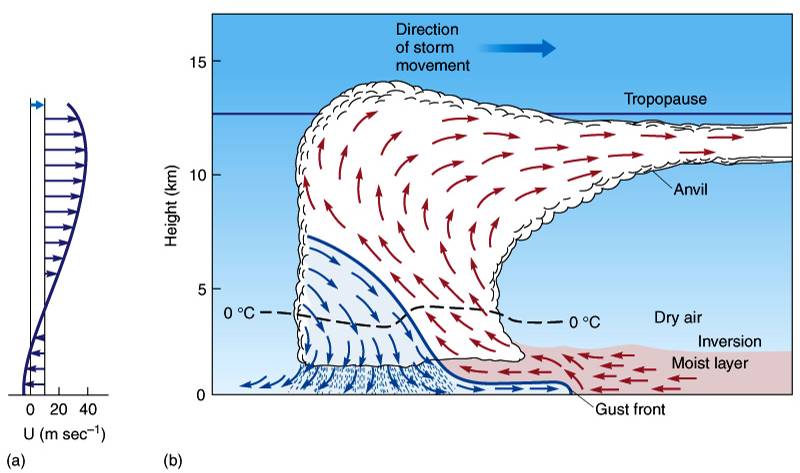 Squall Line
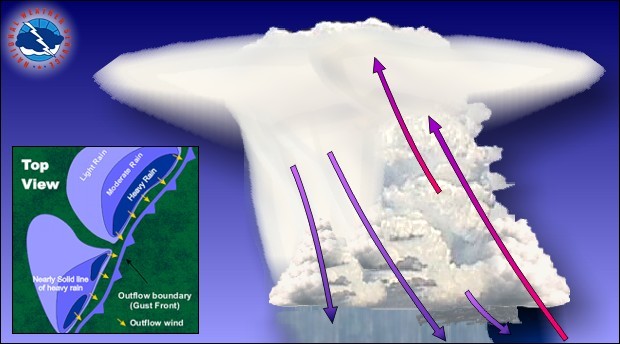 Thunderstorm Classification
Mesoscale Convective Complexes (MCC)
When MCS form as circular groupings (rather than linear squall lines) they’re known as MCC
They ‘feed’ from each other’s outflows of cool, wet air (same outflow as in squall line storms)
Can be seen dissipating and reforming over time and distance
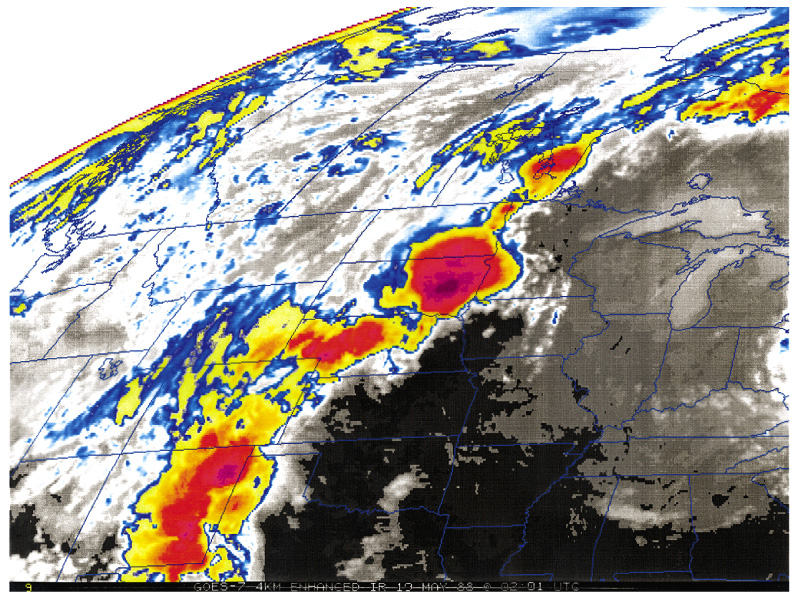 Mesoscale Convective Complex over eastern South Dakota (Fig. 11-9 p. 317)
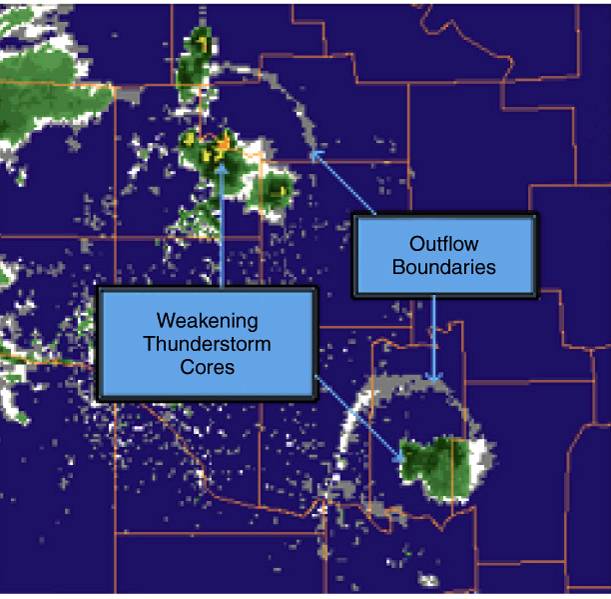 Radar Imagery Depicting Outflow Boundaries
These will often fuel adjacent storm cells.
(Fig. 11-10 p. 317)
As the MCC migrates to the NE, the outflow of each cell propagates its neighbors. The oldest cell, on the northern end of the chain, will dissipate only to be replaced by a new cell at the south end. (Fig. 11-11 p. 319)
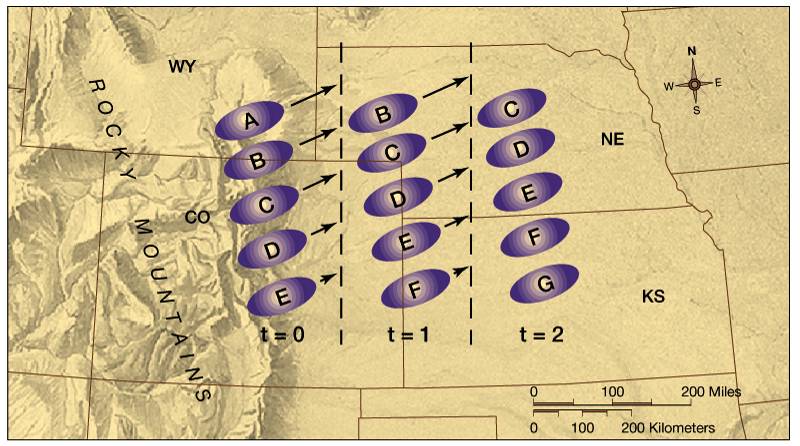 Recall…
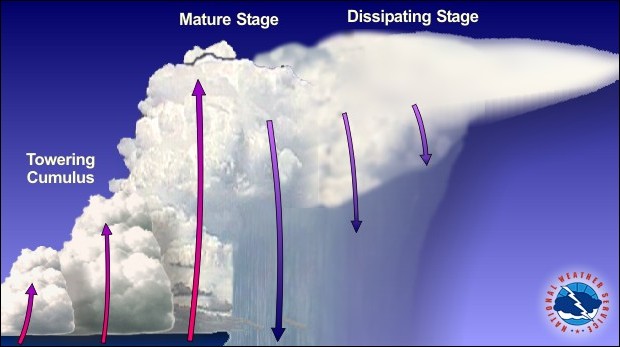 Thunderstorm Classification
Supercell Storms
Extremely violent, though smaller and shorter-lived than MCS storms
Form the majority of very large tornadoes
Typical lifespan is 2-4 hours
Characterized by a rotating updraft 
Product of very strong vertical wind shear
Rotation is often visible from the ground.
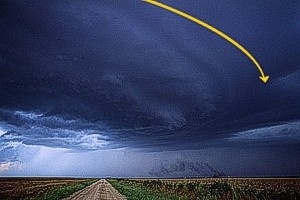 Supercells are characterized by rotational updrafts
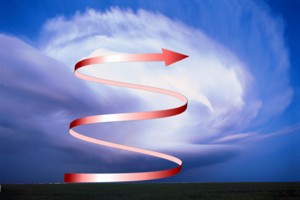 Vertical Wind Shear is critical to the development of Supercells (Fig. 11-18 p. 322)
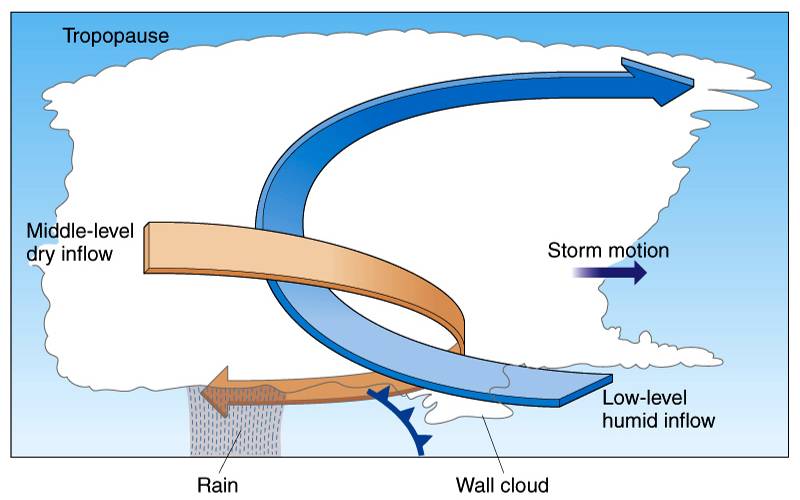 Cool Moist air from Downdraft gets into                      .                   Updraft and Saturates closer to ground.                                                                                .     Wall Clouds are often indicative of Tornado Development
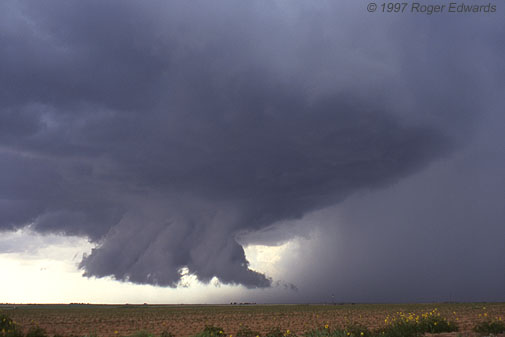 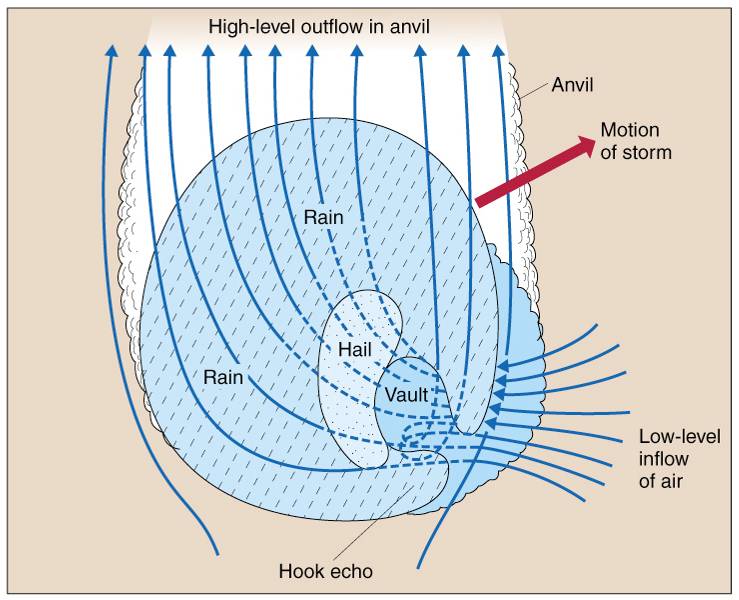 Plan View of Air Inflow
Strongest Zone of Updraft is the Vault.
Radar will fail to detect this region. Drops too small.
(Fig. 11-19a p. 323)
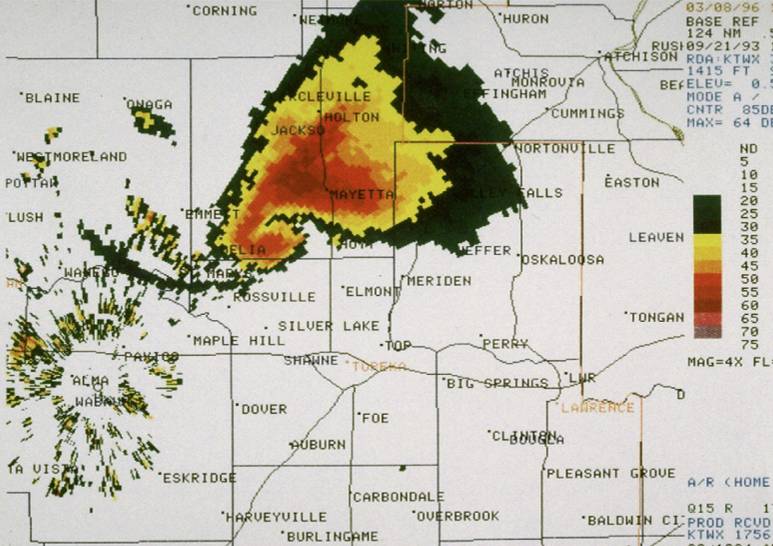 Doppler Radar Image. To the south of the Vault ‘Hole’ is the ‘Hook’. This serves as an indicator of a potential Tornado (Fig. 11-19b p. 323)
Thunderstorm Hazards
Downbursts, Microbursts
Simply very strong downdrafts
Strong gusts of wind that can reach 165mph 
Creating strong horizontal winds in any direction. 
Can cause severe damage (equivalent to medium Tornado)
Microbursts are less than 2.5 mi in diameter
Especially dangerous near airports
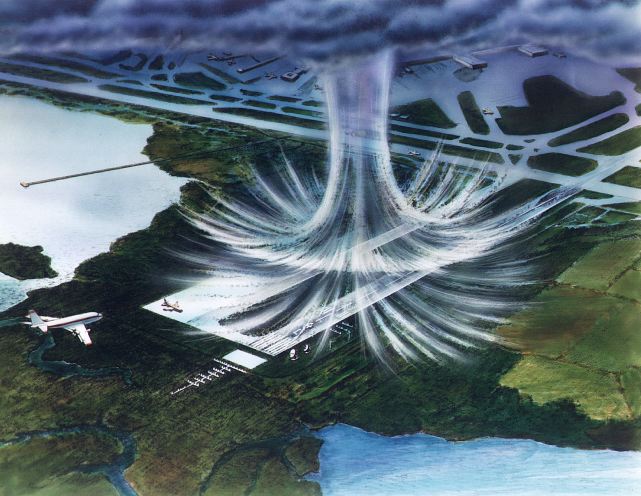 A Microburst will initially create more lift than desired for a plane on final approach. This causes the pilot to compensate. As the plane enters the ‘tailwind’ portion of the downburst, lift is reduced, and the pilot is left w/ insufficient recovery time
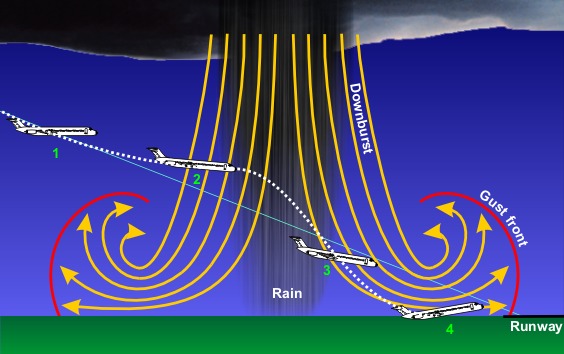 Tornadoes
Definition & Characteristics
Generalities
Classification
Formation
Tornadoes
Definition & Characteristics
Extremely rapid rotating column of air beneath the base of Cumulonimbus cloud.
Mostly cyclonic 
But not ALWAYS counterclockwise in N Hemisphere…
Huge Pressure change over very short distance creates huge PGF and incredibly FAST winds
As much as 100mb from the core to the area just outside the funnel.
Appearance varies from rope-like to funnel-shaped
Must be touching ground to be true tornado
Tornadoes
Generalities
Typically are short-lived lasting only a few minutes; sometimes can last several hours
Diameter 100 to 1500 yards
Forward motion approximates 30 mph 
Minimum wind speed 40 mph; max over 300 mph
Tornado Alley: More Tornadoes strike the central US than any other place in the world
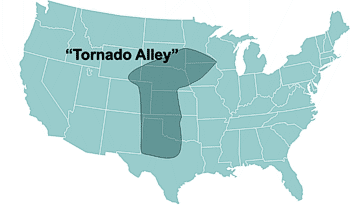 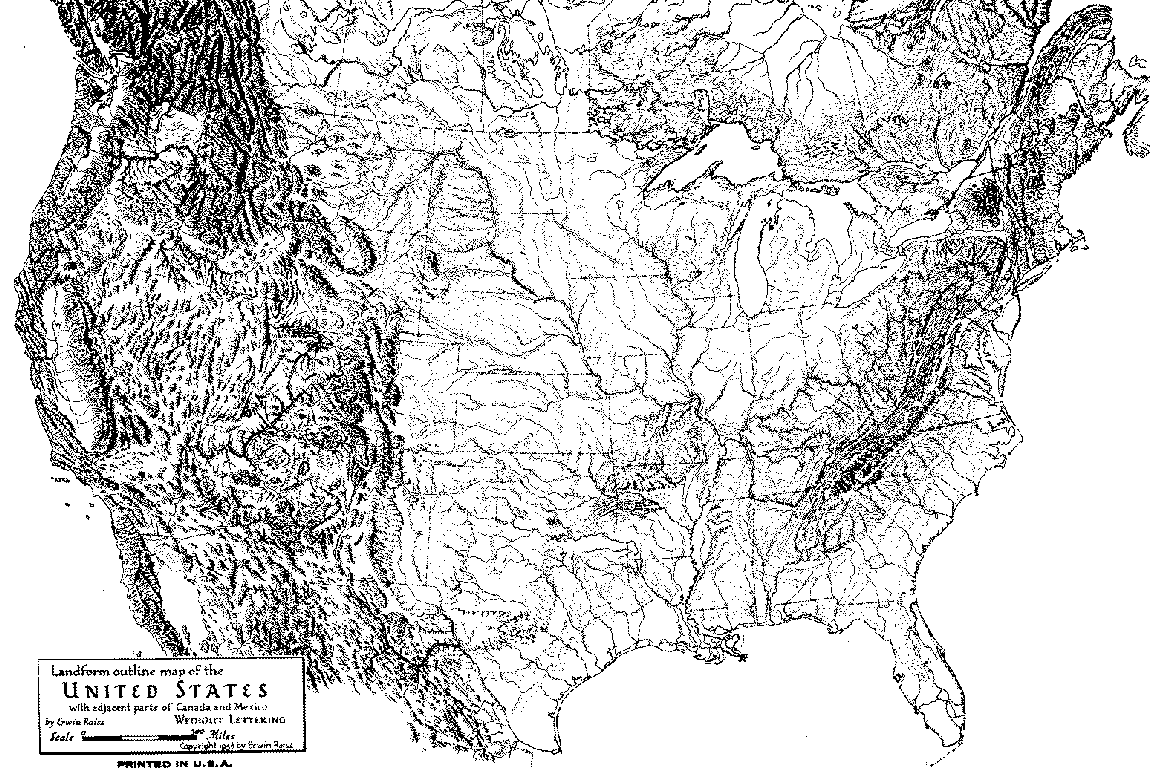 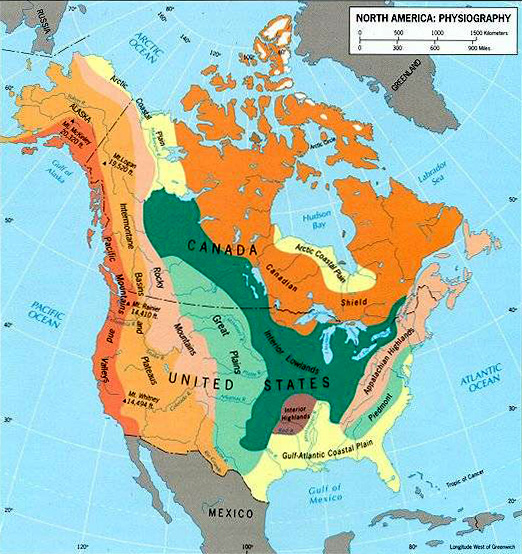 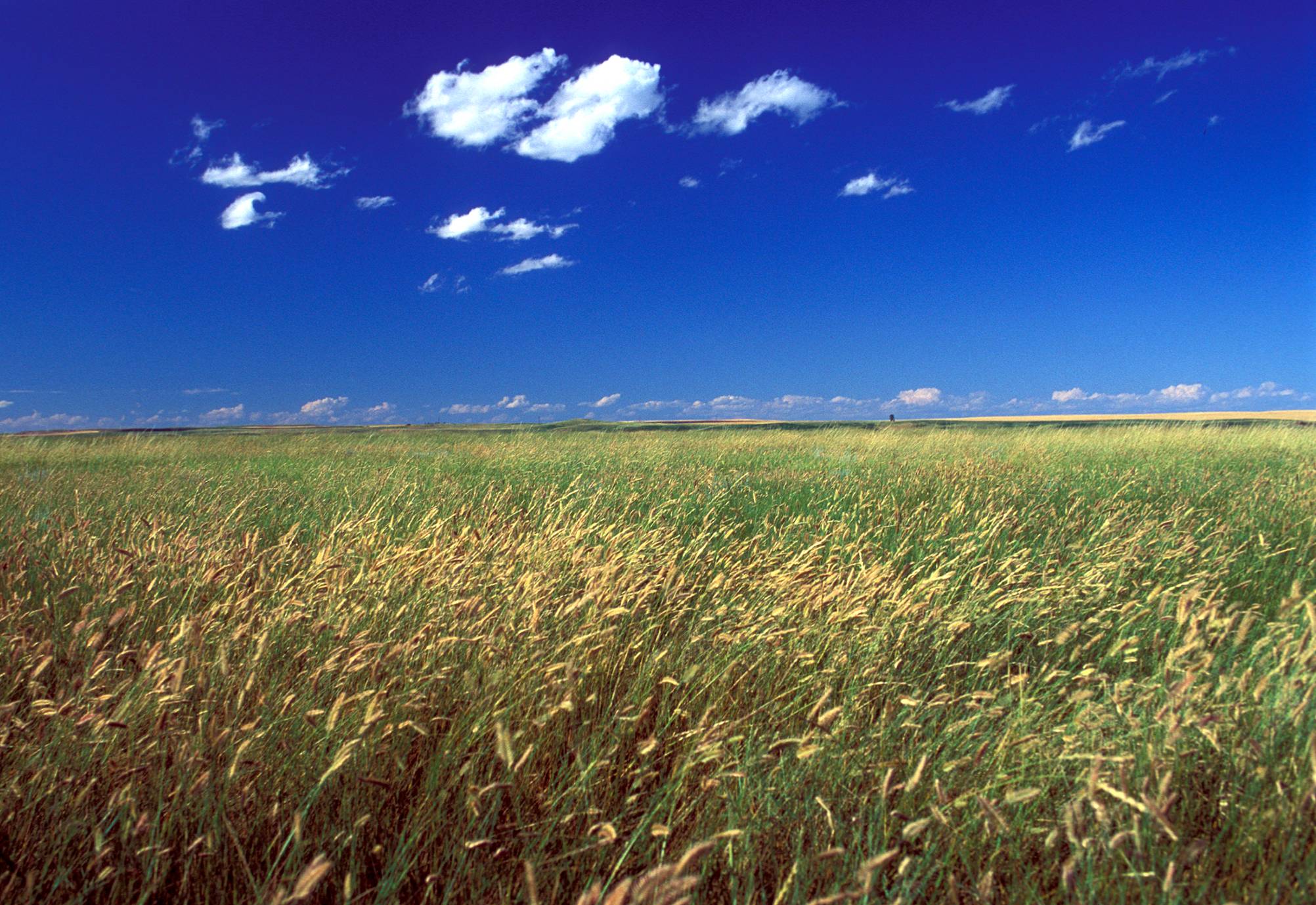 The Great Plains – South DakotaExtensive area of gently rolling and flat terrain with excellent soils and some of the worlds most productive farms. Slopes gradually upward towards the Rockies.
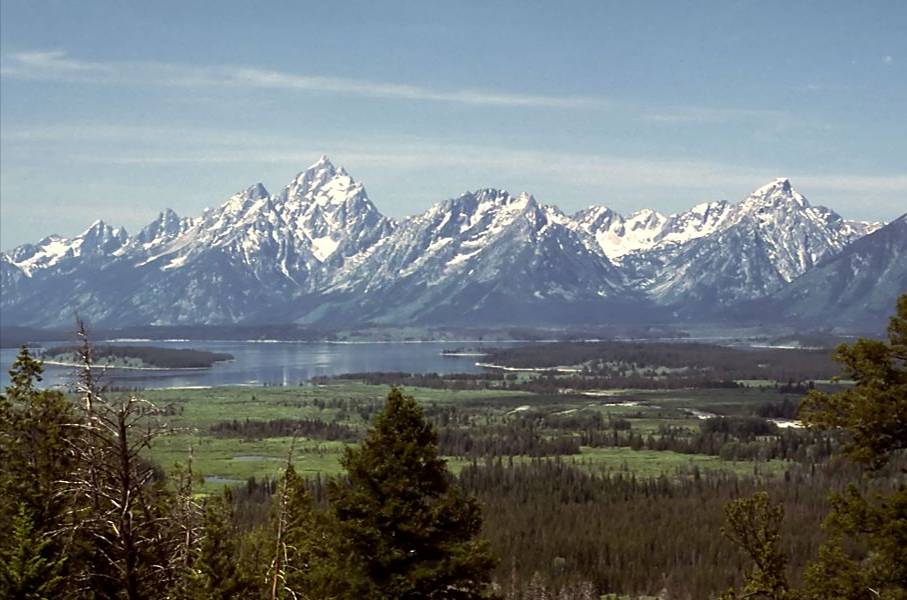 The Rocky Mountains – Teton Range, WyomingStretch from British Columbia, Canada to New Mexico, USA.
Tornadoes
Classification
Based upon the Fujita Intensity Scale
mostly based on wind-speed estimated by assessment of damage
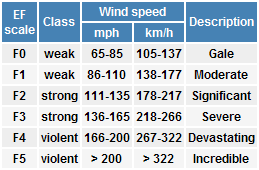 Damage: F0 (65 – 85 mph)
Some damage to chimneys; branches broken off trees; shallow-rooted trees pushed over; sign boards damaged.
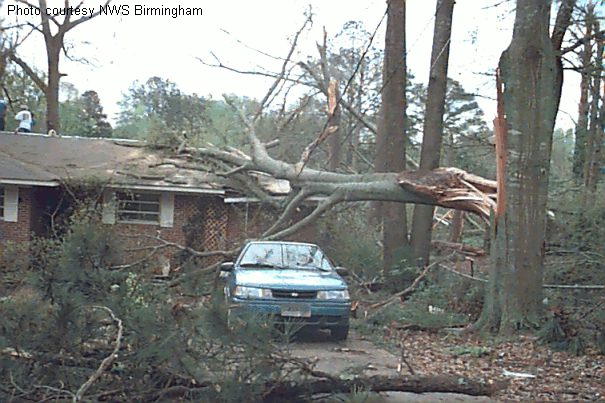 Damage: F1 (86 – 110 mph)
Peels surface off roofs; mobile homes pushed off foundations or overturned; moving autos blown off roads.
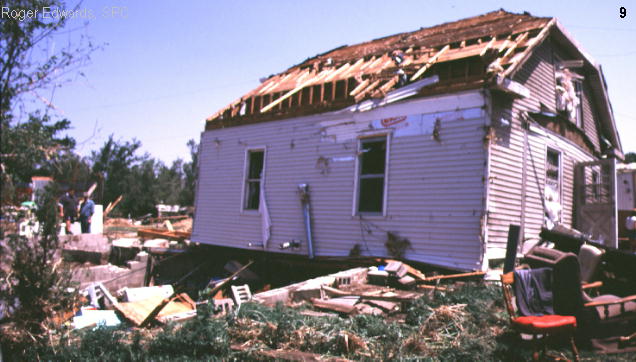 Damage: F2 (111 – 135 mph)
Roofs torn off frame houses; mobile homes demolished; boxcars overturned; large trees snapped or uprooted; light-object missiles generated; cars lifted off ground.
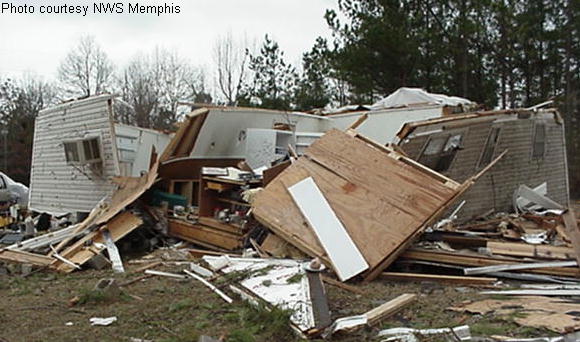 Damage: F3 (136 – 165 mph)
Roofs and some walls torn off well-constructed houses; trains overturned; most trees in forest uprooted; heavy cars lifted off the ground and thrown.
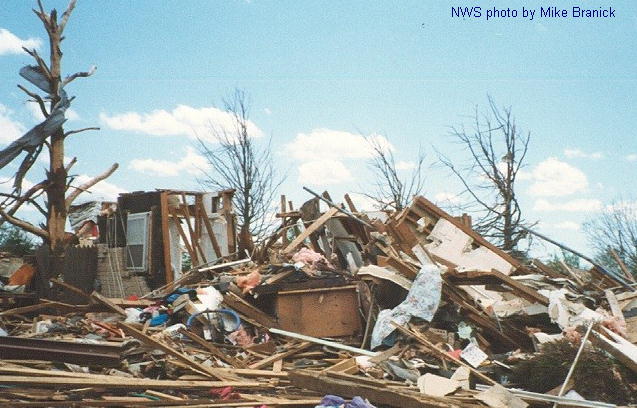 Damage: F4 (166 – 200 mph)
Well-constructed houses leveled; structures with weak foundations blown away some distance; cars thrown and large missiles generated.
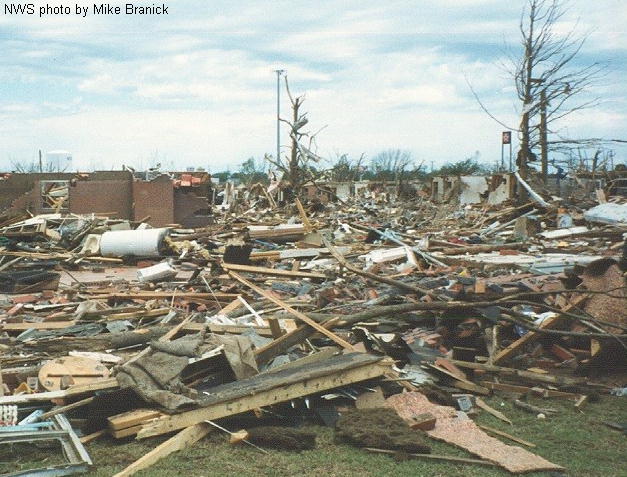 Damage: F5 (> 200 mph)
Strong frame houses leveled off foundations and swept away; automobile-sized missiles fly through the air in excess of 100 meters (109 yds); trees debarked; incredible phenomena will occur.
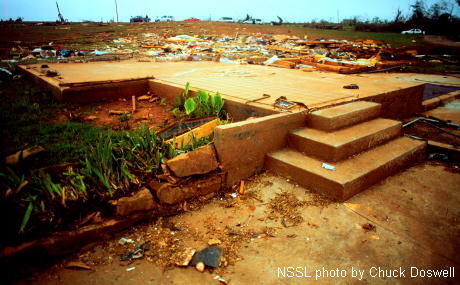 Tornadoes
Formation
Can form in any severe weather situation: 
Cold fronts, Squall lines, MCCs, Supercells, Drylines, Mid-latitude & Tropical Cyclones
Processes that lead to Tornado Development are NOT well understood!
Most intense and destructive tornadoes form from Supercells…
Tornadoes
Formation
As a Supercell passes overhead, winds aloft are in a different direction than those at the surface ie. Wind shear. 
This wind shear creates a column of rotating air at the surface.
Updrafts lift the rotating column, resulting in cyclonic (Mesocyclone)& anti-cyclonic rotation
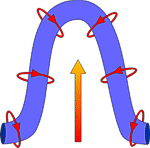 Tornado Wind Patterns
[Speaker Notes: To view this animation, click “View” and then “Slide Show” on the top navigation bar.]
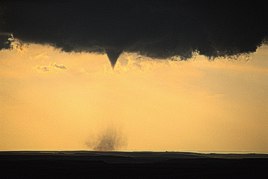 Funnel Cloud: Water Vapor within the rotating air condenses making it visible to the eye. Winds are equal to those of a Tornado. However, it is not termed a Tornado until…
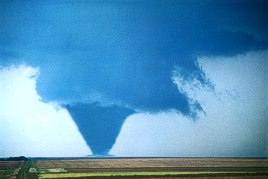 …It comes into contact with the ground. The color of the Tornado is dependant upon the type of dirt/debris it moves over (red dirt produces a red tornado, black dirt a black tornado, etc.)
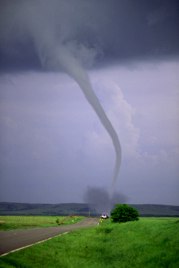 As the tornado dissipates:
It will decrease in size
Become increasingly tilted with height, and
Will take on a contorted, rope-like appearance.
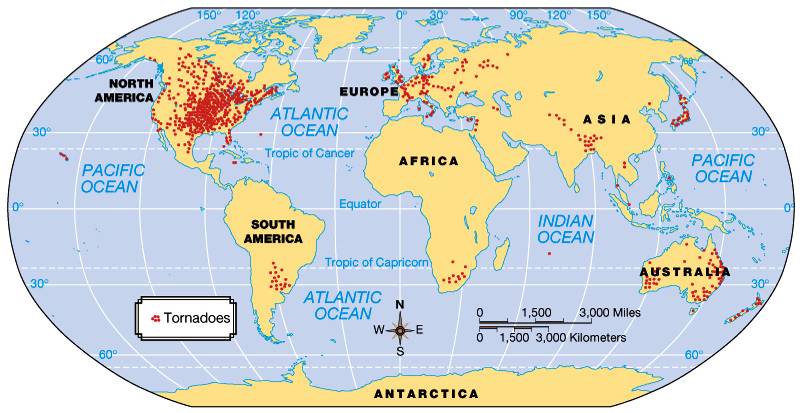 Fig. 11-20 p. 335
Thunder & Lightning
Lighting is produced by a difference in “charge” between the cloud and the ground
First lets explain the basics of electrical currents
Electrical Circuits
Electrons are negatively charged
If atom gains/loses electron it becomes “charged”, called an ION
In metal only Electrons can flow so current actual flows from – to +
 not + to – like conventionally thought
In other substances like air or the human body actual ions can flow
 can flow + to –, – to + or both!
Chemical Battery
Battery consists of two chemicals separated by barrier which inhibits the chemicals from mixing but allows flow of ions
One chemical attracts positive ions and the other side attracts negative ions
This allows electrical current to flow when circuit connected to battery
Thunder & Lightning
Charge Separation
The separation of Positive and Negative charges
In clouds, positive charges accumulate at the top and negative at the bottom
How this occurs is not fully understood.
However, Lightning will occur in clouds that:
Extend above the freezing level, and
Are Precipitating
Thus, it seems to have something to do with ice crystal process responsible for precipitation.
Thunder & Lightning
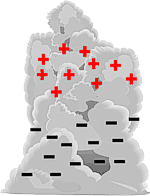 Charge Separation 
Seemingly, as Ice Crystals and Hailstones collide:
Ice Crystals (which mostly remain aloft) transfer a negative charge (an electron) to the Hailstone
The negatively charged Hailstone falls through the cloud leaving the now positively charged Ice Crystal aloft.
Thunder & Lightning
Cloud-to-Cloud Lightning
As the Charge Separation increases, an electric field is generated
The greater the separation, the stronger the field!
However, the atmosphere is an excellent insulator that inhibits the flow of electricity
Thus the Charge Separation must be tremendous prior to the occurrence of Lightning.
Which, of course, is exactly what occurs when this critical threshold is reached…
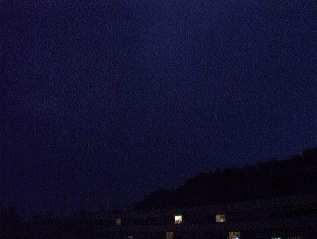 Thunder & Lightning
Cloud-to-Ground Lightning
An electric field is ALSO generated between:
the negatively charged cloud base, and
A pool of positively charged ions that collect on the surface beneath the cloud
These ions are attracted by the storm and will shadow its movement
This field is not as strong as the one in the cloud which is why the majority of Lightning is of the C-to-C variety
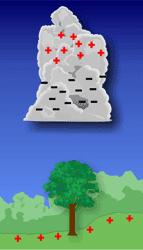 Thunder & Lightning
The Motion of a Strike
The Stepped Leader
A very faint (invisible to the eye), negatively charged channel of ionized air that makes a series of steps towards the surface
Each step is about 50 meters
Between each step is a pause (1 microsecond) as a charge accumulates at the tip
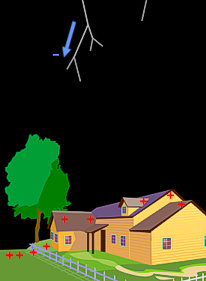 Thunder & Lightning
The Motion of a Strike
Streamers
As the Stepped Leader approaches the surface it induces a positive electric channel up from the ground
These are called Streamers
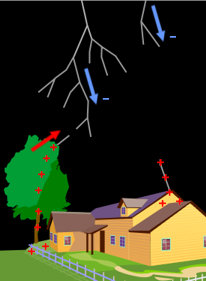 Thunder & Lightning
The Motion of a Strike
Stroke
Once the Streamer connects with the Stepped Leader (100 – 300 ft off the ground)
The negative charge starts to flow DOWN the established channel
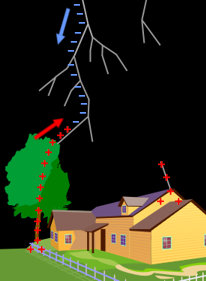 Thunder & Lightning
The Motion of a Strike
Return Stroke
At the same time, an electric current wave shoots UP the channel as a brilliant pulse.
This ‘Return Stroke’ accounts for 99% of a lightning bolts luminosity.
Thus the stroke flows FROM the ground TO the cloud!
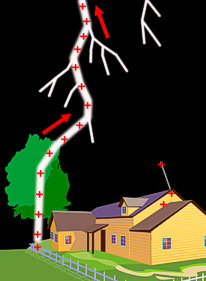 Thunder & Lightning
The Motion of a Strike
Dart Leader
Upon completion of the ‘Return Stroke’, any remaining Charge may flow down the existing channel as a ‘Dart Leader’
This causes a flickering appearance.
Not branched like the initial stroke
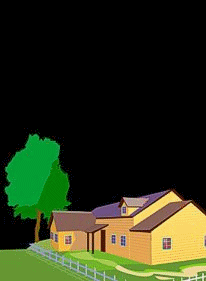 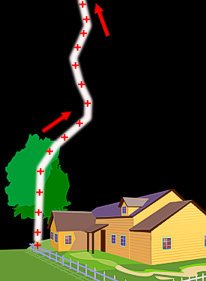 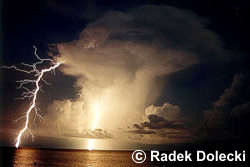 What was described before is called “negative lightning” because there is a net transfer of negative charge from the cloud base to the ground
When lightning originates in the upper part of the cloud, however, it is termed “positive lightning”
Because positive lightning must travel through a greater region of the atmosphere the resistance offered by the atmosphere is greater: making them relatively rare (less than 5% of strikes)
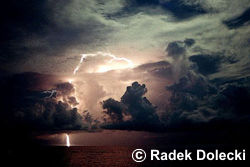 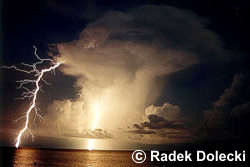 But it also means that when they do strike they are MUCH more dangerous than their negative cousins (10x as powerful as negative lightning!)
Furthermore, they can strike the ground up to 10 MILES AWAY from the storm where you may not perceive any danger or hear any Thunder!
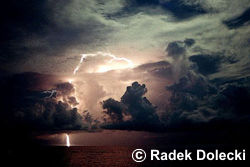 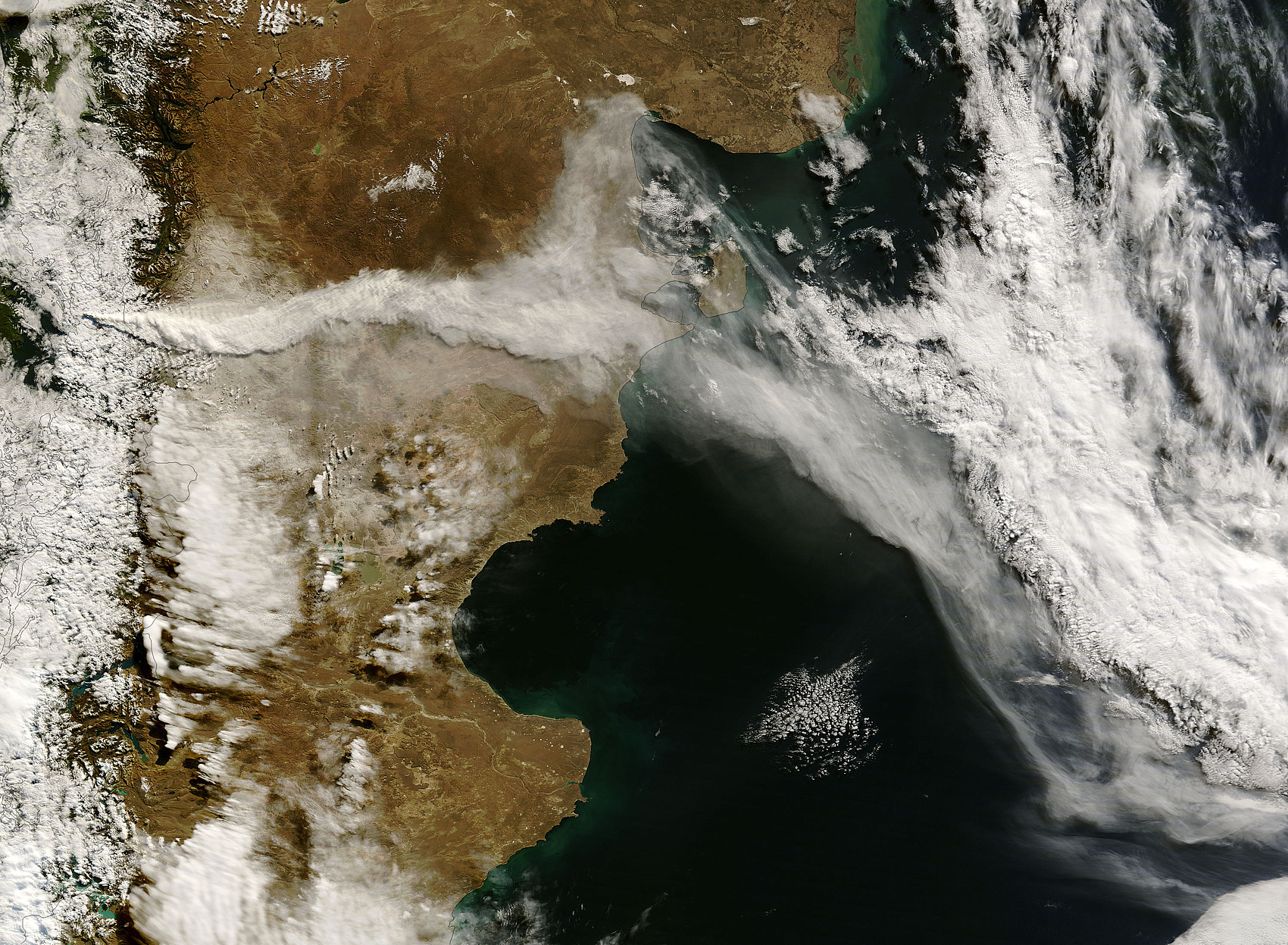 Chaiten Volcano, Chile – May 3, 2008
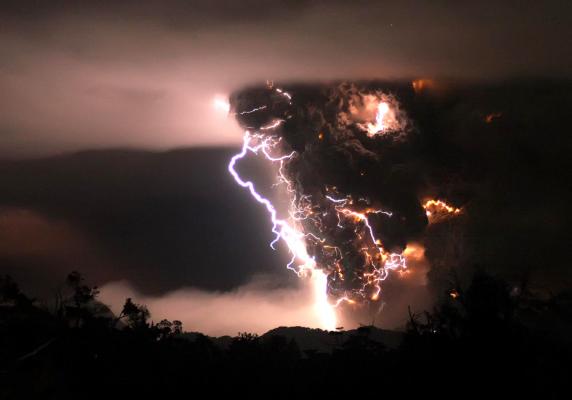 Chaiten Volcano, Chile – May 3, 2008: Triggered Lightning
Thunder & Lightning
Thunder
The acoustic shock wave resulting from the extreme heat generated by lightning.
Lightning heats the surrounding air to a temperature (30,000°C) 5X the surface of the Sun!
This causes the air to expand EXPLOSIVELY!
It expands so rapidly, it compresses the air in front of it, forming a ‘shock wave’
Similar to a ‘sonic boom’ : happens when source of sound moves faster than speed of sound
Thunder & Lightning
Thunder
‘Shock Waves’ 
When this occurs nearby, it will sound like a loud bang, crack or snap.
 
However, as distance increases, the ‘shock wave’ stretches and is joined by other shockwaves formed by different points along the same bolt
This combination of shockwaves creates the familiar rumbling sound.
 
By counting the seconds between lightning & thunder, and then dividing by 5, it is possible to determine the distance of the storm in miles
SPOTUse MyFau (Not Paper)
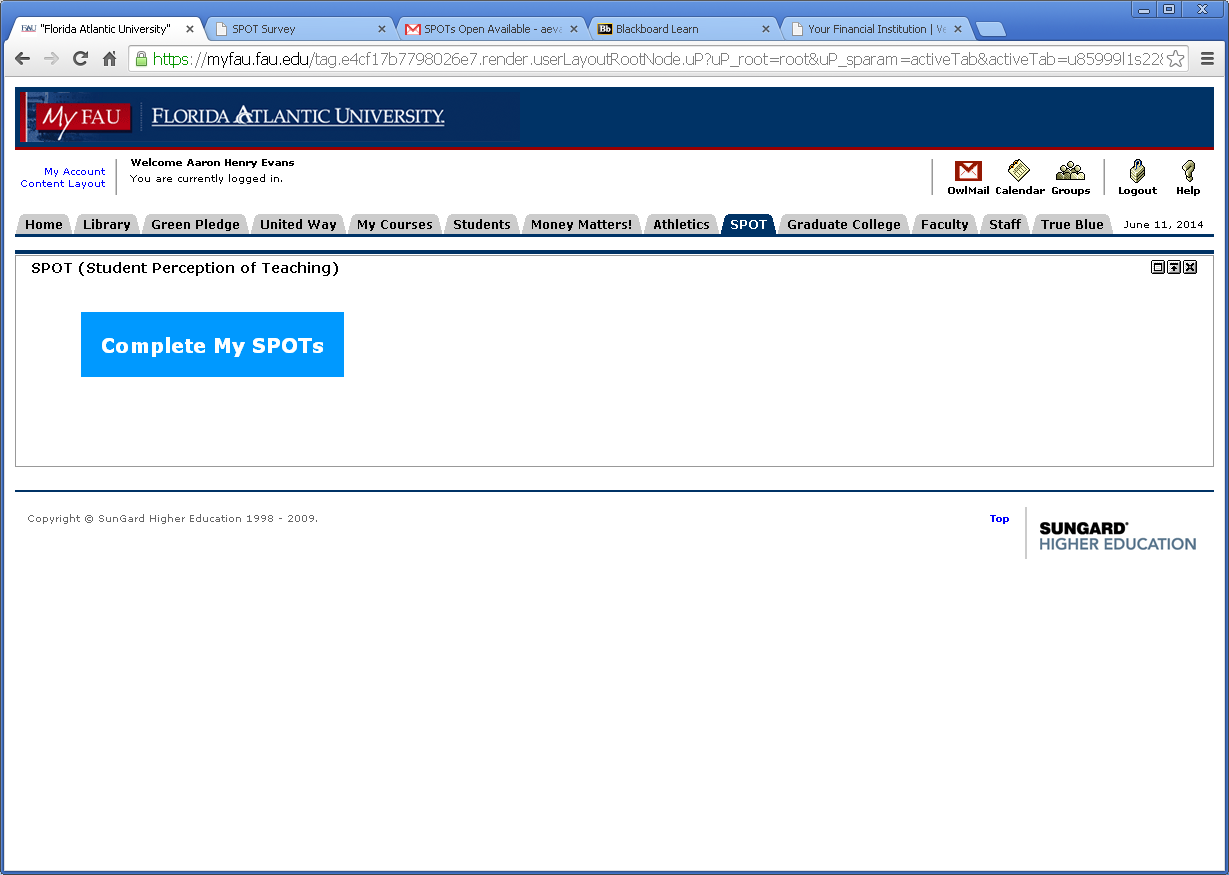 SPOT
Instructor: Aaron Evans
Course #: MET 2010
Call #: 55860
Semester: Summer  2012